ЦЕЛАЯ

               ПОЛОВИННАЯ

                ЧЕТВЕРТНАЯ

                 ВОСЬМАЯ

                 ШЕСТНАДЦАТАЯ
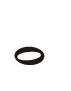 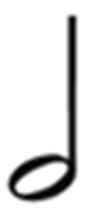 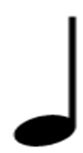 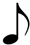 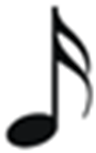 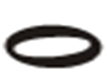 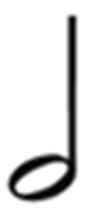 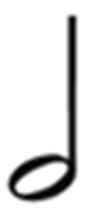 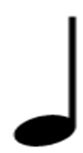 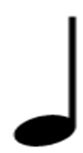 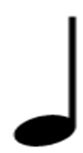 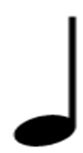 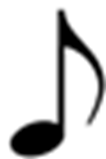 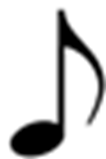 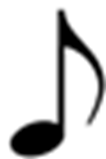 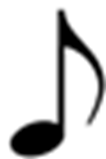 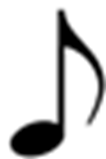 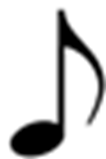 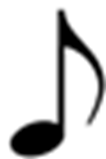 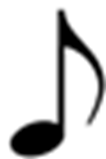 Математическая увертюра